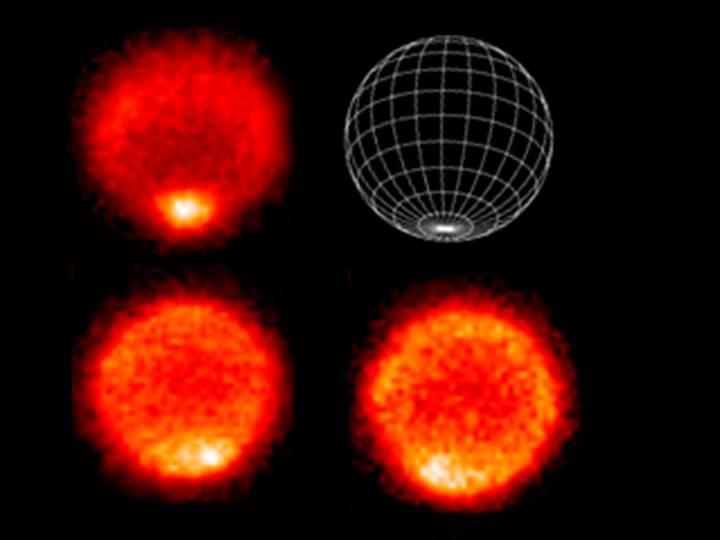 Where 
is
this?
[Speaker Notes: These thermal images show a "hot" south pole on the planet Neptune (10K hotter than elsewhere). These warmer temperatures provide an avenue for methane to escape out of the deep atmosphere.





















The upper left image samples temperatures near the top of Neptune's troposphere (near 100 millibar pressure, which is one-tenth the Earth atmospheric pressure at sea level). The hottest temperatures are indicated at the lower part of the image, at Neptune's south pole. The lower two images, taken 6.3 hours apart, sample temperatures at higher altitudes in Neptune's stratosphere. They do show generally warmer temperatures near, but not at, the south pole. They also show a distinct warm area which can be seen in the lower left image and rotated completely around the back of the planet and returned to the earth-facing hemisphere in the lower right image.

The images were obtained with the Very Large Telescope in Chile, using an imager/spectrometer for mid-infrared wavelengths on Sept. 1 and 2, 2006.]
Planetary Atmospheres II
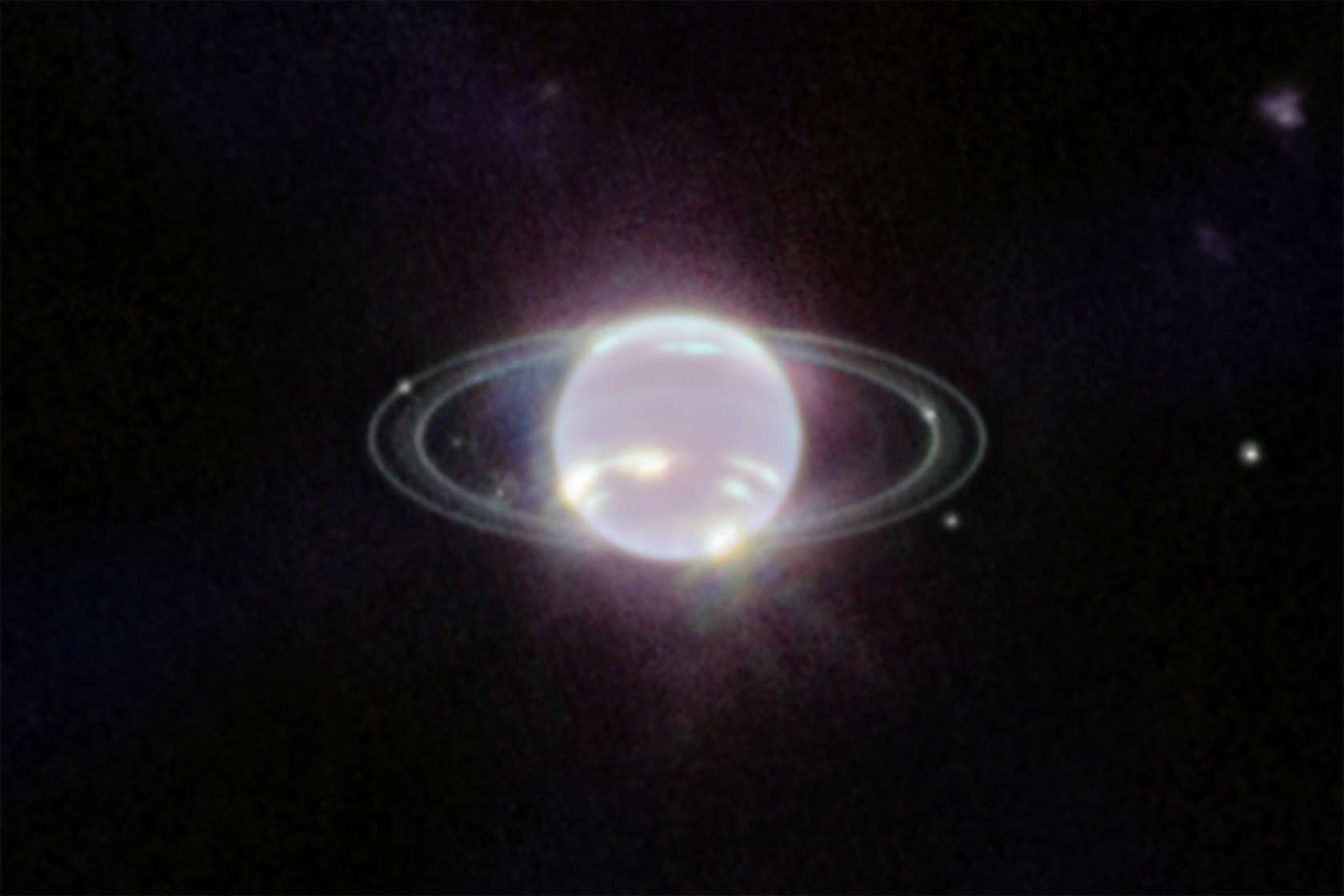 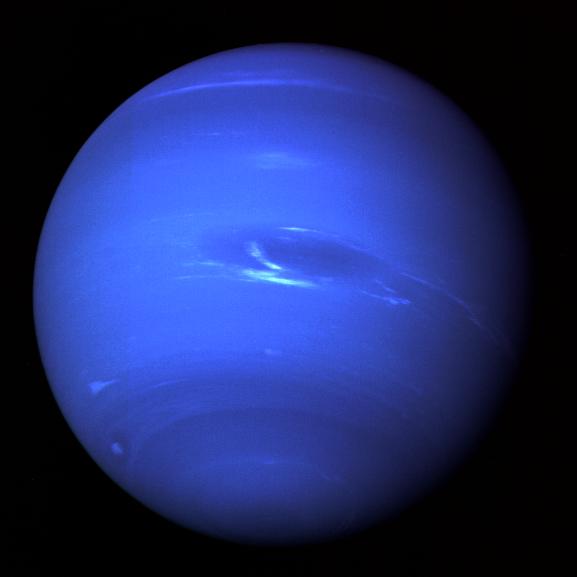 [Speaker Notes: Voyager 2 --- spot has vanished … white clouds are methane
JWST --- dark regions due to methane GAS absorption, bright spots and streaks are methane ICE clouds]
Planetary Atmospheres II
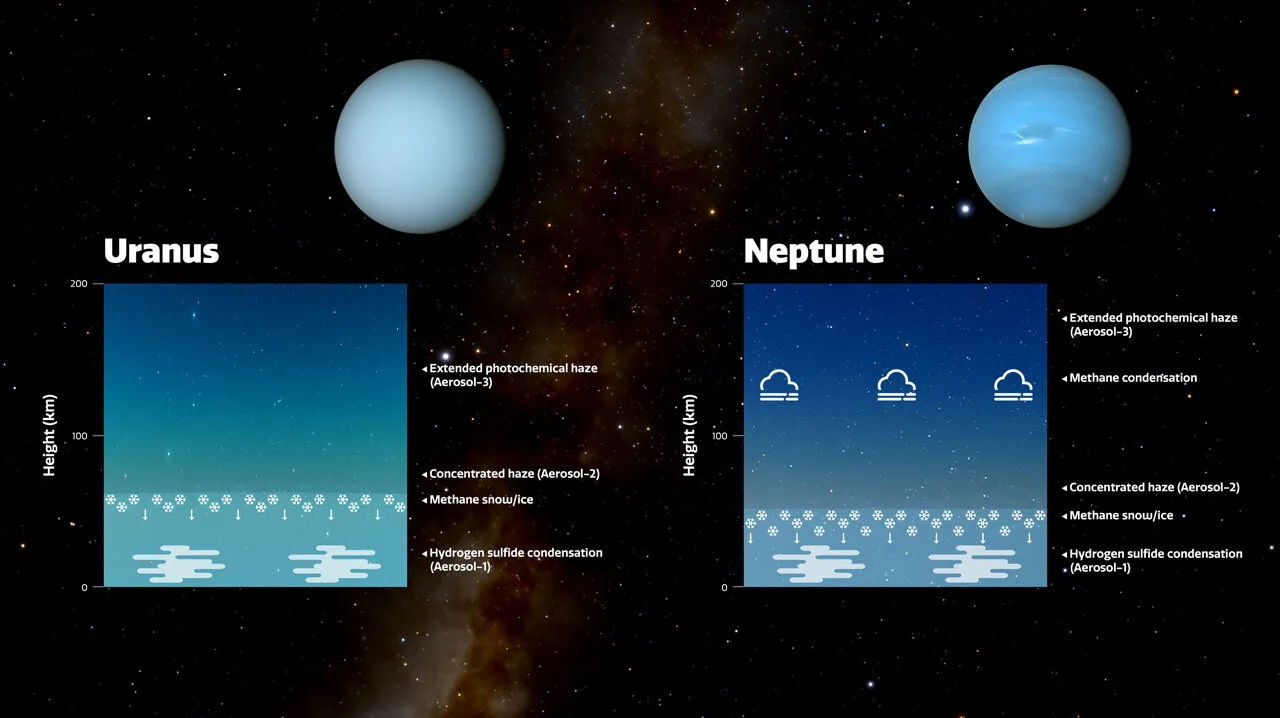 old idea:		Neptune has more methane, which absorbs red light
new idea:	excess haze in Uranus’ atmosphere makes it (slightly) paler
issue:		why is Neptune as warm as Uranus?
[Speaker Notes: Because Neptune has a more active, turbulent atmosphere than Uranus does, the team believes Neptune’s atmosphere is more efficient at churning up methane particles into the Aerosol-2 haze layer and producing methane snow. This removes more of the haze and keeps Neptune’s Aerosol-2 haze layer thinner than it is on Uranus, meaning the blue color of Neptune looks stronger.]
Announcement #1VOTE!
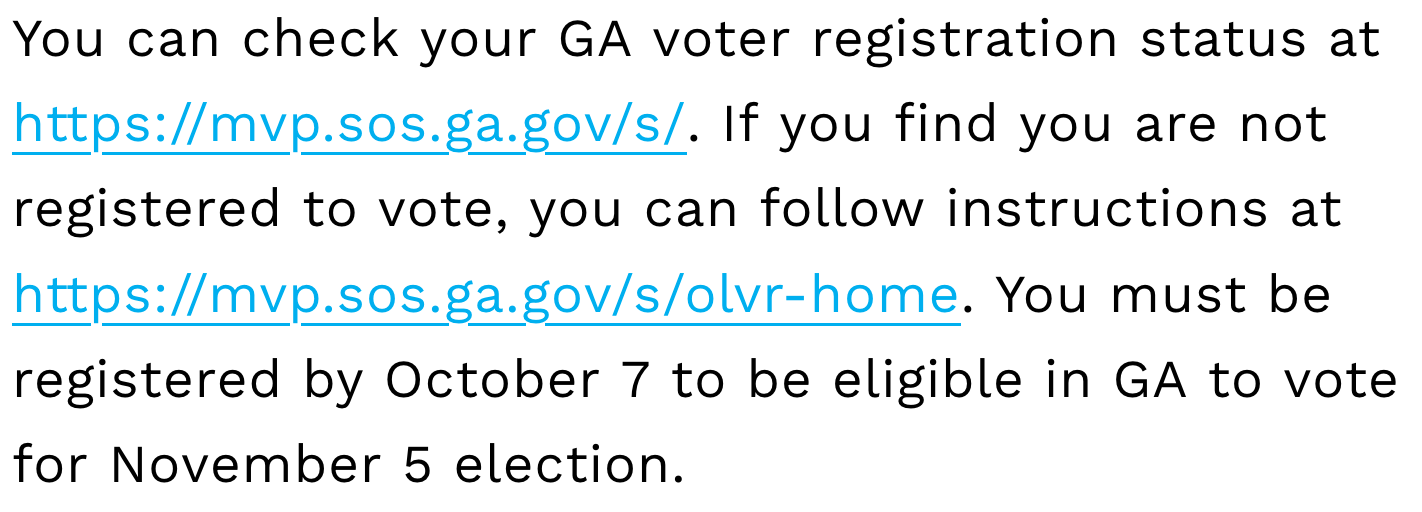 Announcement #2Europa Clipperlaunch 10 OCT
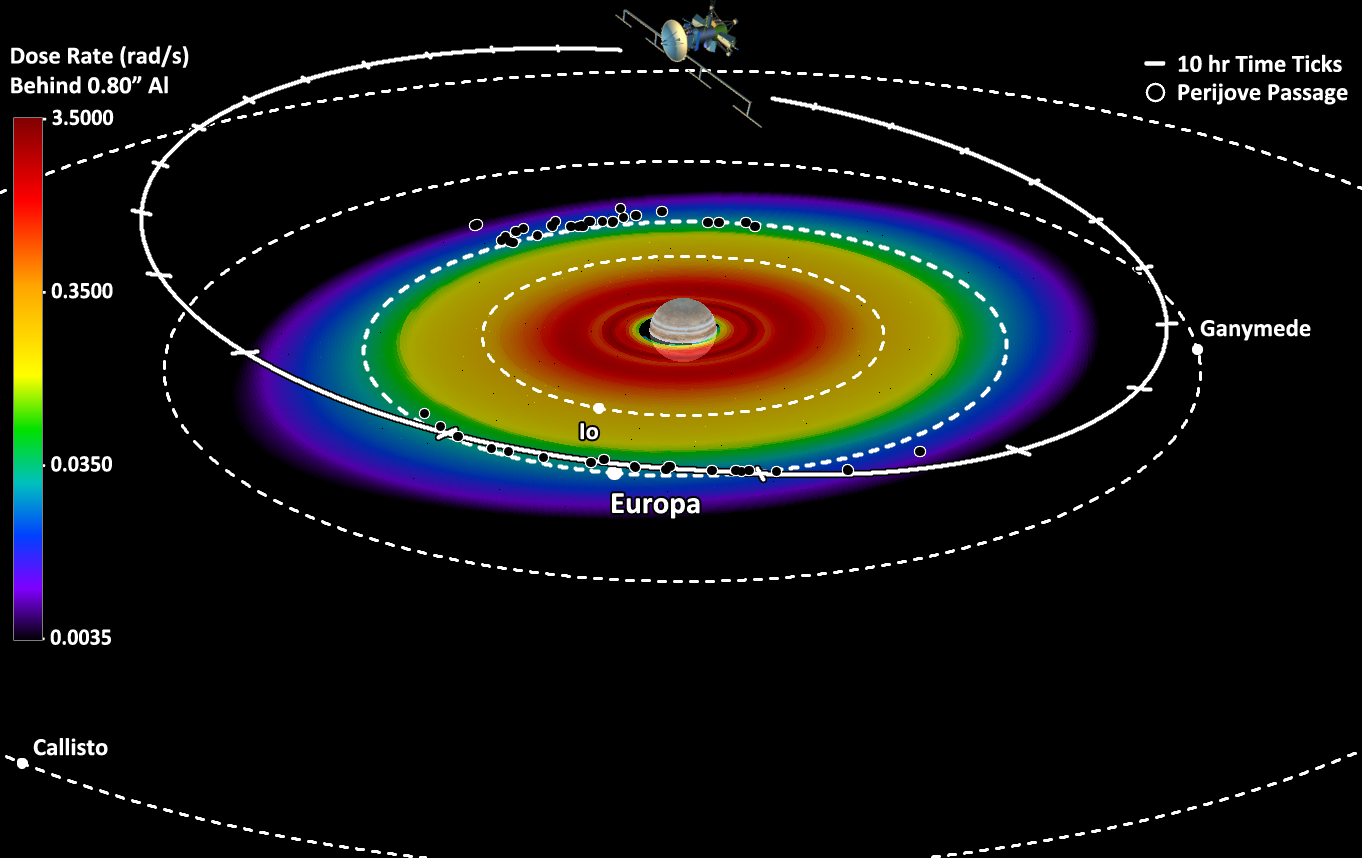 [Speaker Notes: 44 passes by Europa
arrives 2030 … JUICE (ESA) arrives 2031 … ha ha ha!]
SSE!
In which layer of the Earth’s atmosphere do we live?
…
troposphere

Which Jovian planet has the deepest atmosphere 
relative to planet radius?
…
Saturn

What molecule comprises more than 1% of 
Titan’s and Uranus’ atmospheres?
…
CH4
16 Atmospheres
PLANETS                                                     OTHERS
     comp (> 1%)    P (bar)      H (km)                      comp (> 1%)   P (bar)       H (km)
HP(z) = kT(z) / g(z) μ m
[Speaker Notes: Terrestrial pressures at surface … Jovian pressures at base of molecular layers shown on p 276-277 figures in 2nd edition
Terrestrial scale heights at surface … Jovian scale heights at 1 bar
N2 has triple bond, so very stable
O2 has double bond
Titan has 98.4% N2, 1.6% CH4
Jovian scale heights larger because H2 and He are so light]
Mars
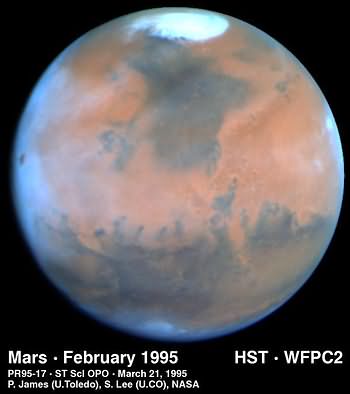 Mars by HST + MAVEN
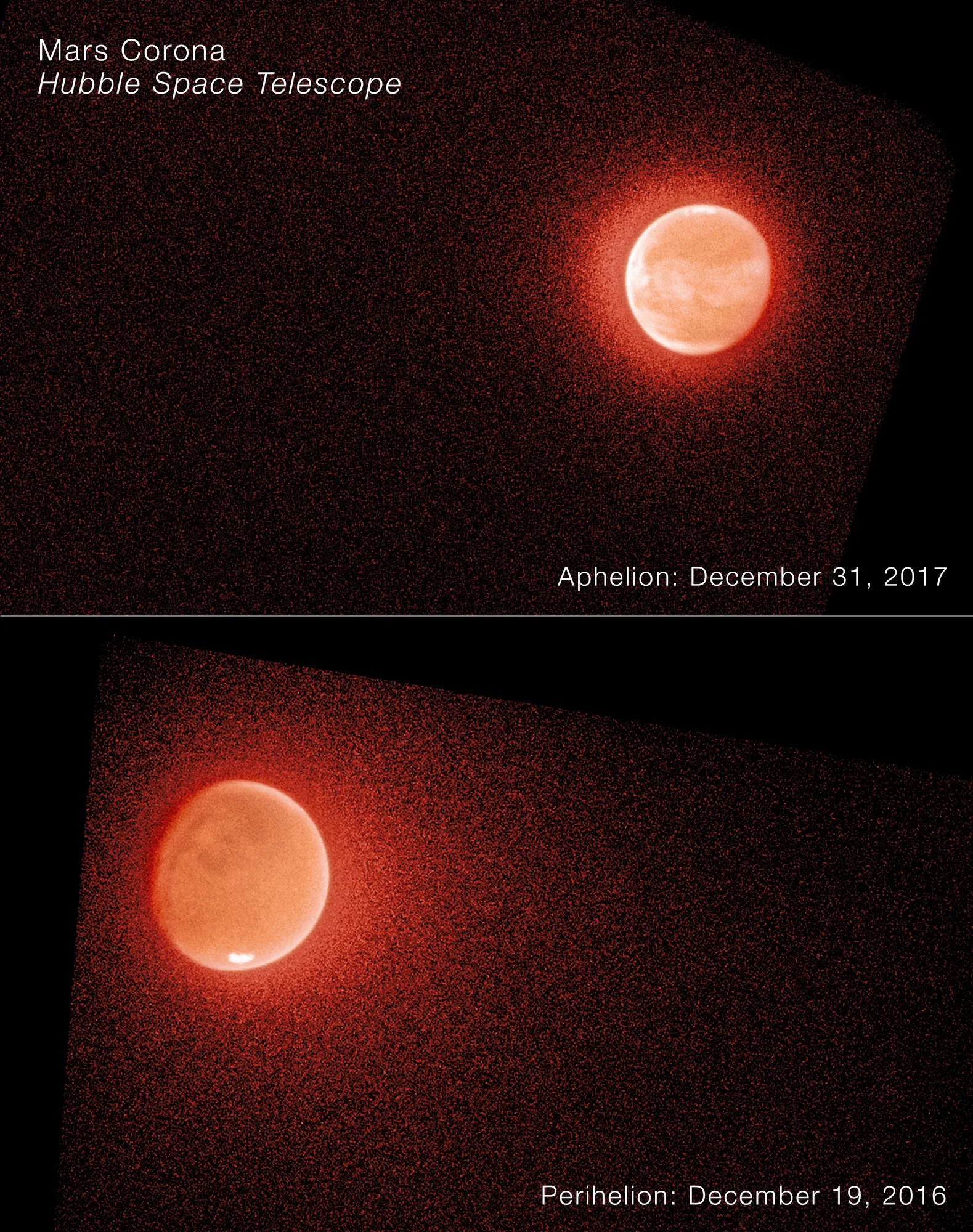 Mars was wet
Mars now dry


H2O split by UV
H and D escape


H escapes > D


perihel loss > aphel


D/H now tells us 
how much H2O lost
4-8X Earth D/H
…
10s-100s of meters?
[Speaker Notes: MAVEN = Mars Atmosphere and Volatile Evolution

https://science.nasa.gov/missions/hubble/nasas-hubble-maven-help-solve-the-mystery-of-mars-escaping-water/
https://www.science.org/doi/10.1126/sciadv.adm7499]
Mars by JWST
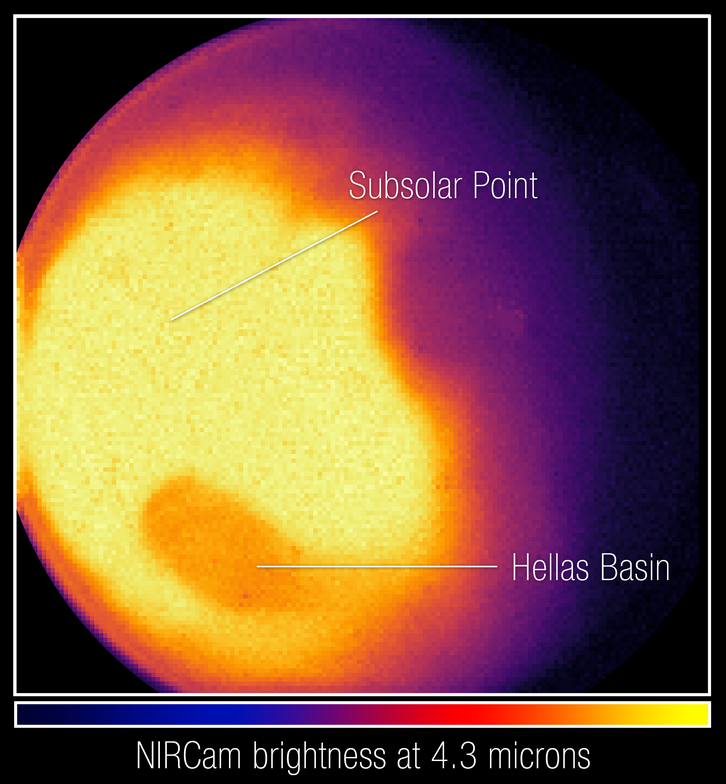 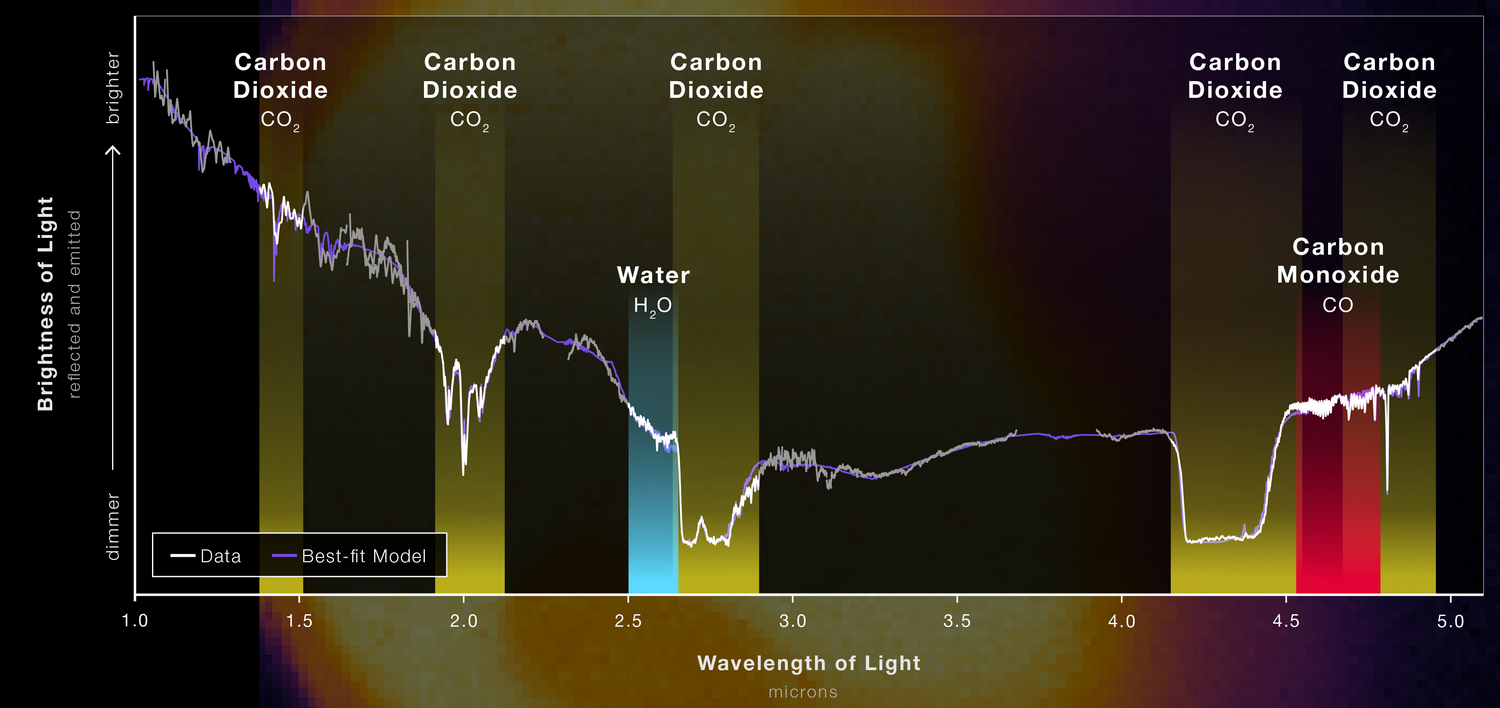 SSE!
reflected light
SSE!
thermal emission
[Speaker Notes: bright areas = warmest spots … Hellas is dark (looks cold) because it is (a) lower, (b) more CO2 air, (c) CO2 pressure broadening causes absorption]
Mars
THERMO: low, uniform temp due
     to CO2 as efficient radiator and
     rapid rotation



MESO: thick isothermal layer

[ STRATO: there really isn’t one! ]



TROPO: T swings from 200K-300K
     eccentricity changes temp by 30K
    
     dust typically heats by 10K
     CO2 cold-trapping changes P
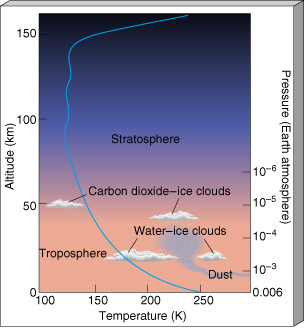 X
[Speaker Notes: troposphere temperatures at the equator … polar temps are 130-190 K

Atmospheric cooling by CO2 is created by radiative transfer in the 15 μm band. Under the breakdown of local thermodynamic equilibrium (non-LTE), collisions with atomic oxygen O facilitate energy exchange between the kinetic energy of CO2 molecules (temperature) and their excited vibrational states. Hence, cooling rates are proportional to [O] abundances]
Mars vs. Earth : height
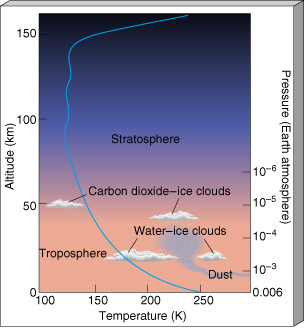 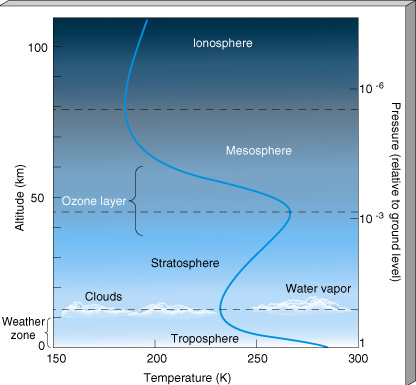 X
Mars vs. Earth : pressure
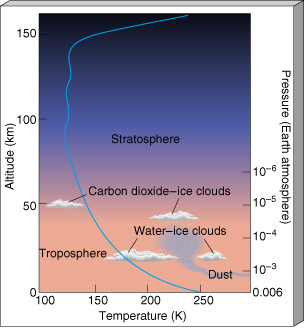 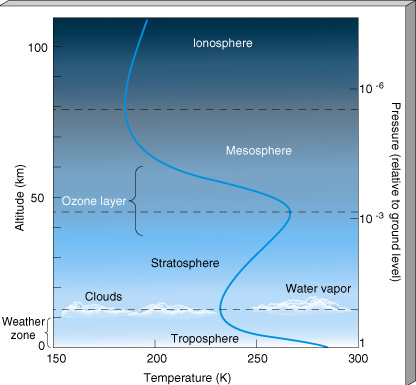 X
[Speaker Notes: Everest height 8.8 km
Olympus Mons height 25 km]
Titan
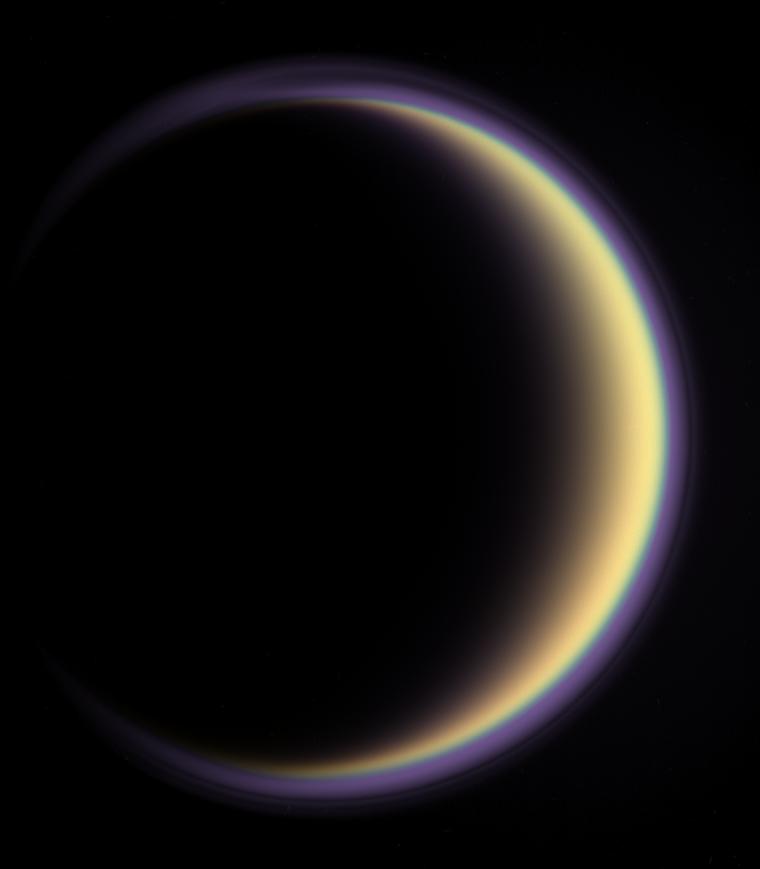 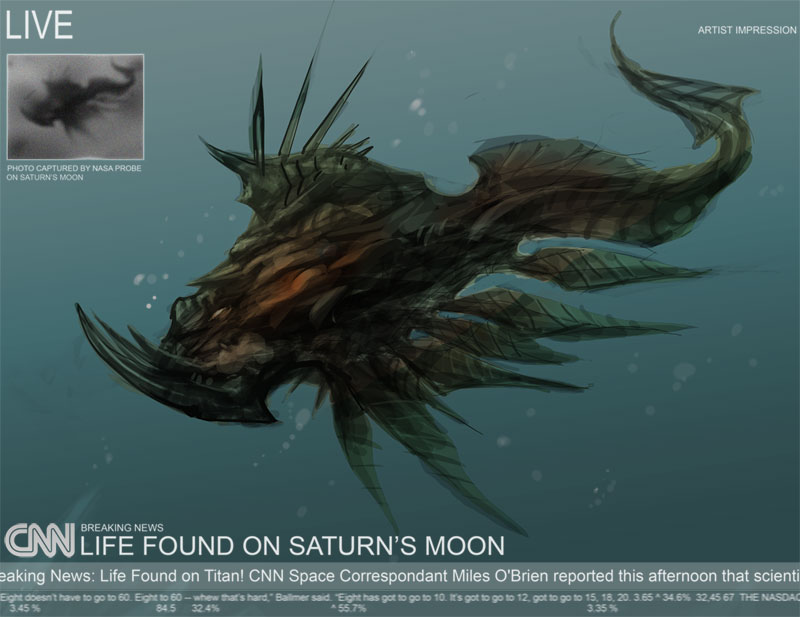 Titan
MESO/THERMO: hydrocarbon cooling, 		    (HCN) so T drops






STRATO: up to 177K





TROPO: clouds … and rain?
similar overall atm structure to Earth 
although deeper
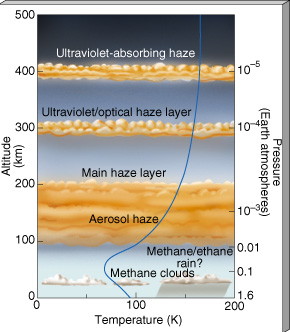 Titan vs. Earth : height
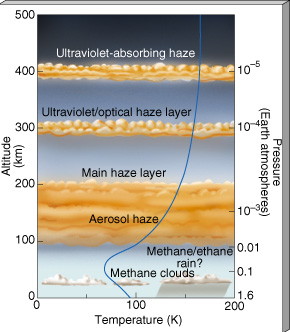 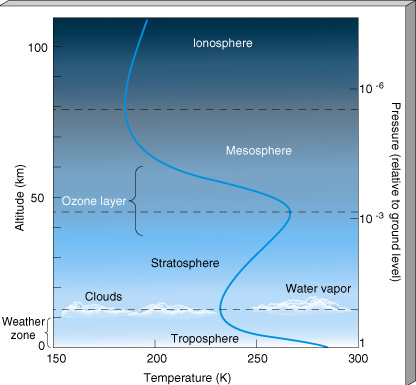 Titan vs. Earth : pressure
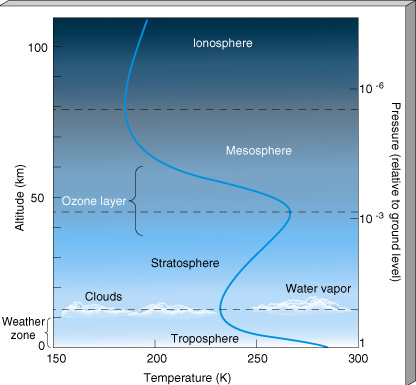 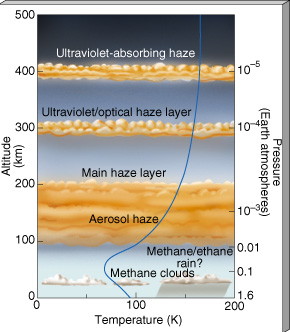 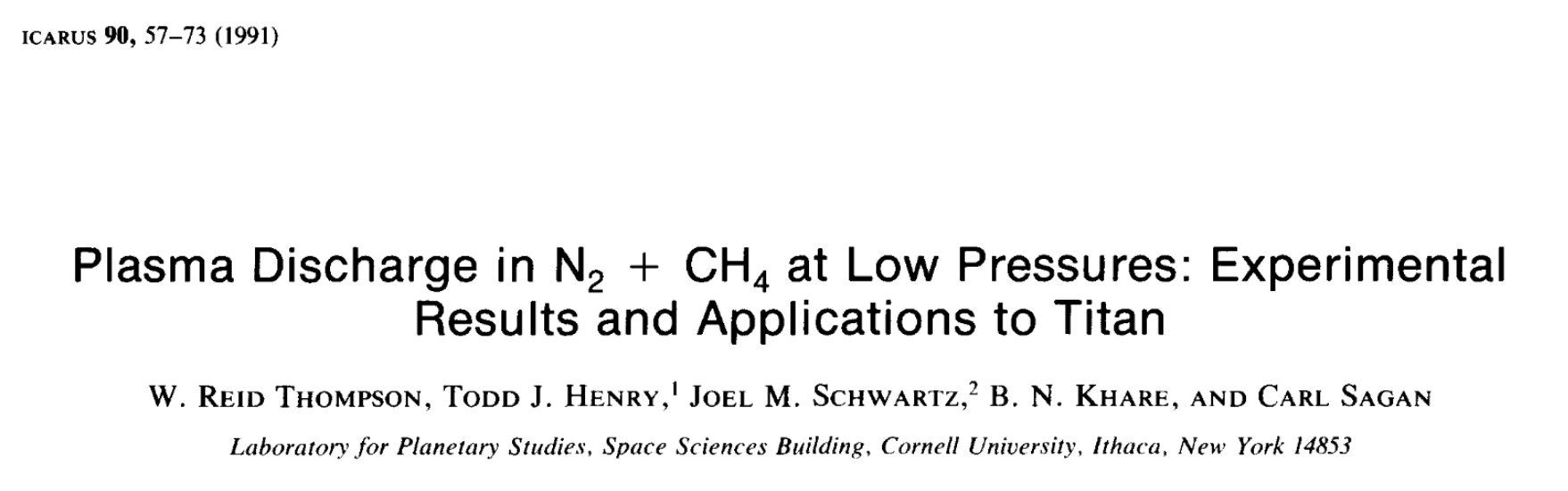 Titan’s Atmosphere
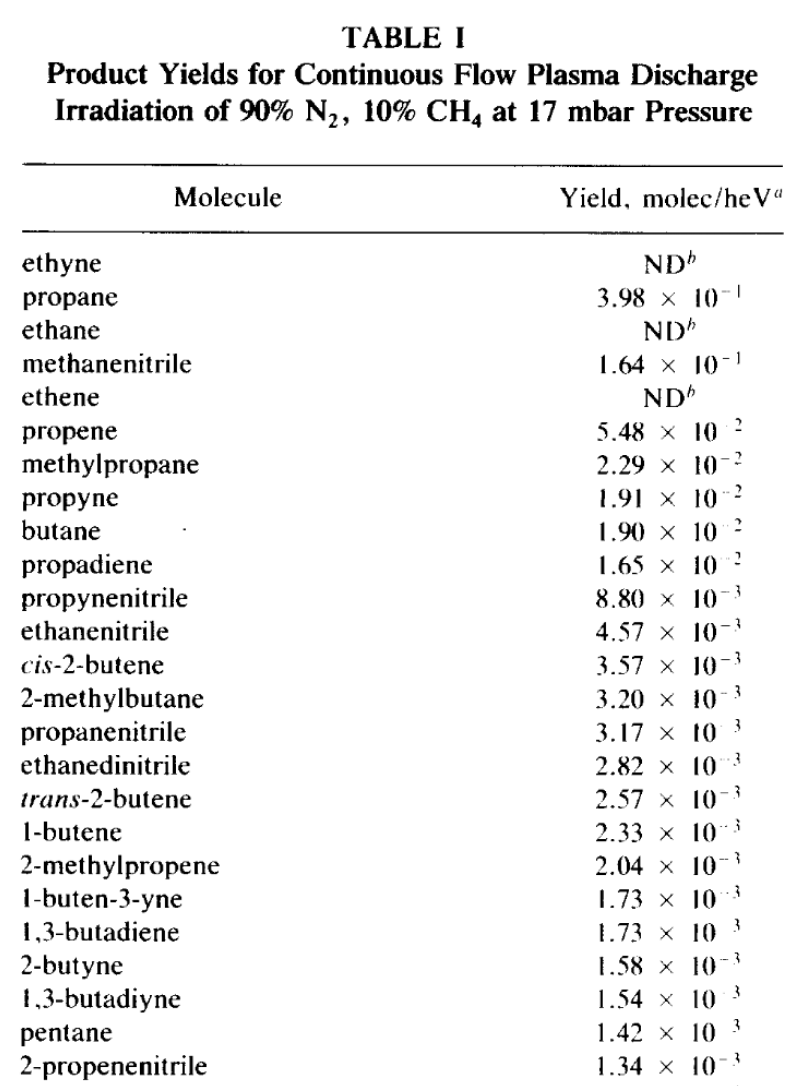 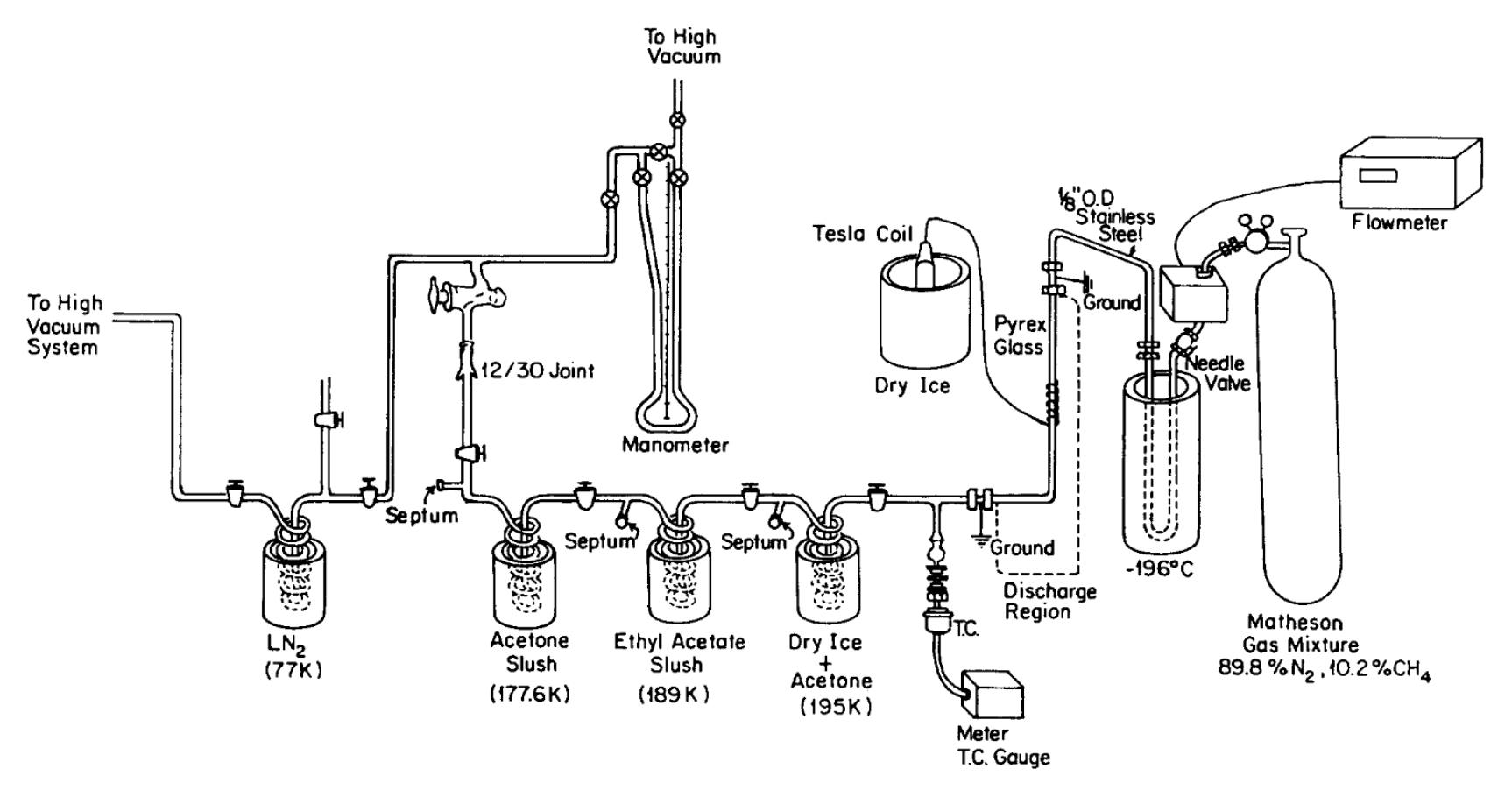 and many more
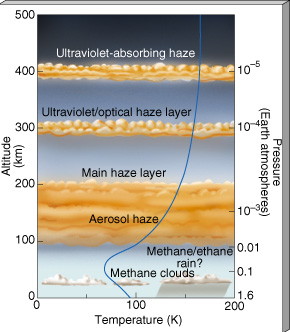 Terrestrial Atmospheres
note temperature structures --- Earth’s O3 causes stratopause

pressure scale height:           HP(z) = kT(z) / g(z) μ m
                                   	 μ  =  mean molecular weight (in amu)   
                                                  	       m  =  1.67 x 10-24 g (one amu)

                 Venus                               Earth                            Mars            Titan
Hsurf        16 km                         8.5                        11             20
P100 km  10-4  bar                       10-6                       10-8          10-2
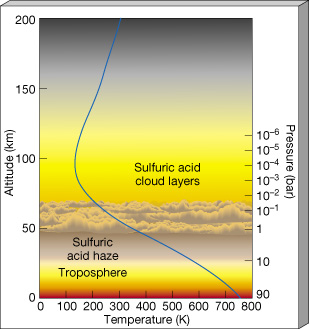 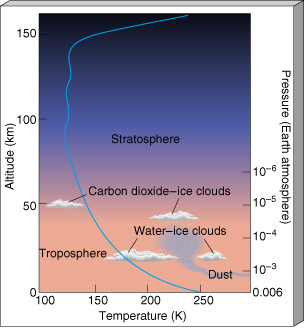 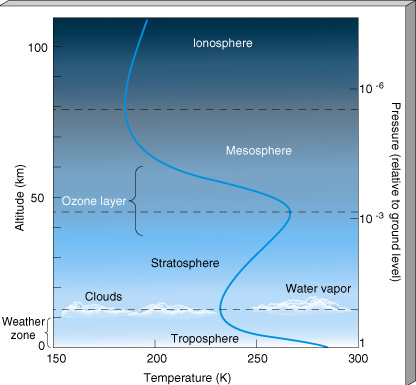 Atmospheric Composition
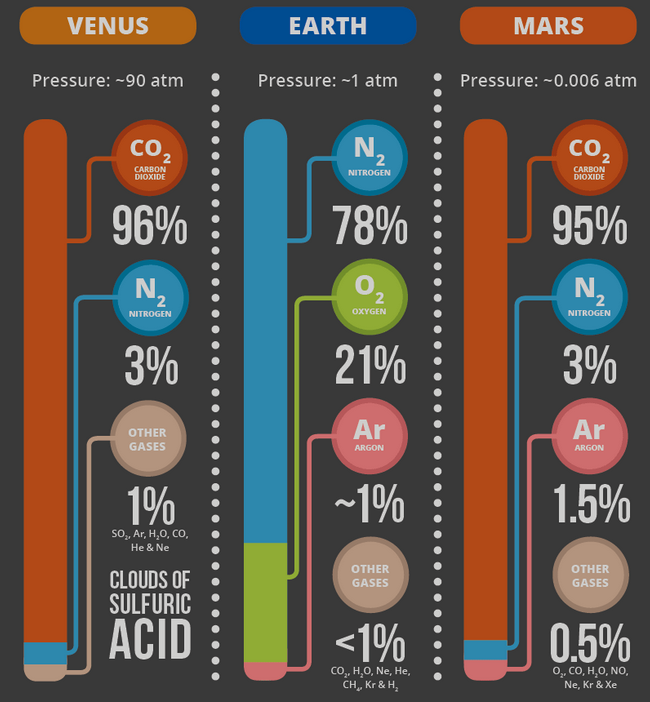 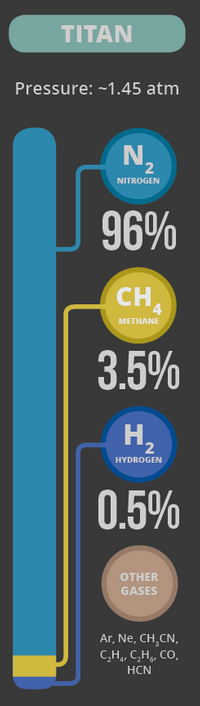 SPECTROSCOPY

          line position … which gas?
          line depth … how much?
          line shape … moving?  T?  P?

WHAT TO LOOK FOR, WHERE TO LOOK

          excitation/de-excitation		typically in ultraviolet or visible
          vibration				typically in infrared
          rotation				typically in radio

GO THERE!

          (GC)MS = (gas chromatograph) mass spectrograph
          	Earth, Moon, Venus, Mars, Jupiter, Titan
          	particularly good for He, Ne, Ar, N2
[Speaker Notes: N2 has some emission lines in UV but nothing (?) in VIS/IR]
Terrestrial Compositions
Earth        Venus          Mars         Titan
at least
    1%
ppm
[Speaker Notes: I have to keep updating CO2 on Earth …
C2H2 = acetylene, ethyne
C2H4 = ethylene
C3H4 = methylacetylene]
SSE!
For each of the following worlds, 
describe 2 aspects of the atmosphere that makes it unique
(compared to the others):
 
…
Venus

…
Mars

…
Titan

…
Earth
Terrestrial Atm Highlights
Earth
		O2 out of equilibrium + O3 blanket      
		largest % atmospheric H2O in Solar System
		6 greenhouse gases

Venus
		~100X Earth pressure
		SO2 from vulcanism

Mars		
		~1% Earth pressure … wimpy O3 blanket, H2O content
		sublimation/condensation cycles
		dust a major component        

Titan
		Earthlike structure and pressure, but puffed up
		hydrocarbons + nitriles
Solar System Explorers: 03 OCT
How does the Sun affect objects in the Solar System?

1. Mercury’s magnetic field tornadoes
2. Mercury’s surface ablates because of tornadoes and creates an atmosphere
3. Sun holds the Moon in orbit
4. Radiation pressure pushes dust
5. Comets have xray emission because of solar wind
6. Solar wind severs parts of comets’ tails
7. UV/IR photons cause photoionization in many atmospheres
8. Tweaks asteroid rotations in various ways
9. Aurorae happen
10. Pioneer 11 experienced additional Sun-thrust
11. Cometary tail shapes created by solar wind
12. Neptune’s clouds change on 11 year cycle
13. Uranus’ clouds change because of location of Sun overhead
14. Mars’ atmosphere sublimates and condenses on diurnal cycle
15. 
16. 
17. 
18. 
19. 
20.
Solar System Explorers: 10 OCT
Give any feature seen in the spectrum of a Solar System object (not the Sun) that
makes that object’s emitted spectrum NOT a blackbody.  Give the atomic/molecular
species and wavelength affected, e.g., CO2 as an absorber on Earth at 15 microns.
1.
2.
3.
4.
5.
6.
7.
8.
9.
10.
11.
12.
13. 
14.
15.
16.
17.
18.
19.
20.
…………………………
Earth Clouds
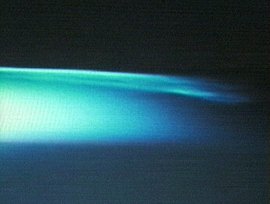 very highest clouds	noctilucent
50-100 km altitude	mesosphere
composition		ice crystals
		       (nucleation on dust)
summer only		H2O convected

dust  (from volcanoes?  meteorites?)
spreading south  (global warming?)
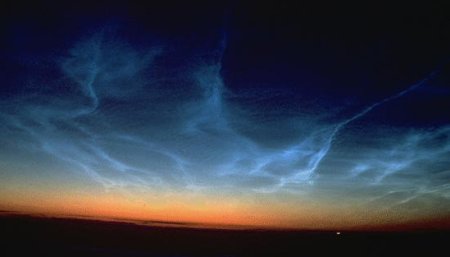